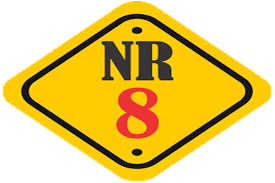 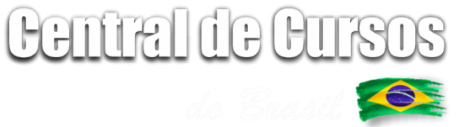 NR 8 – SEGURANÇA EM EDIFICAÇÕES
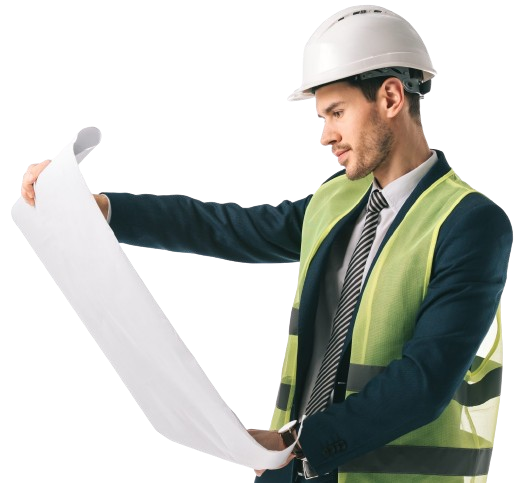 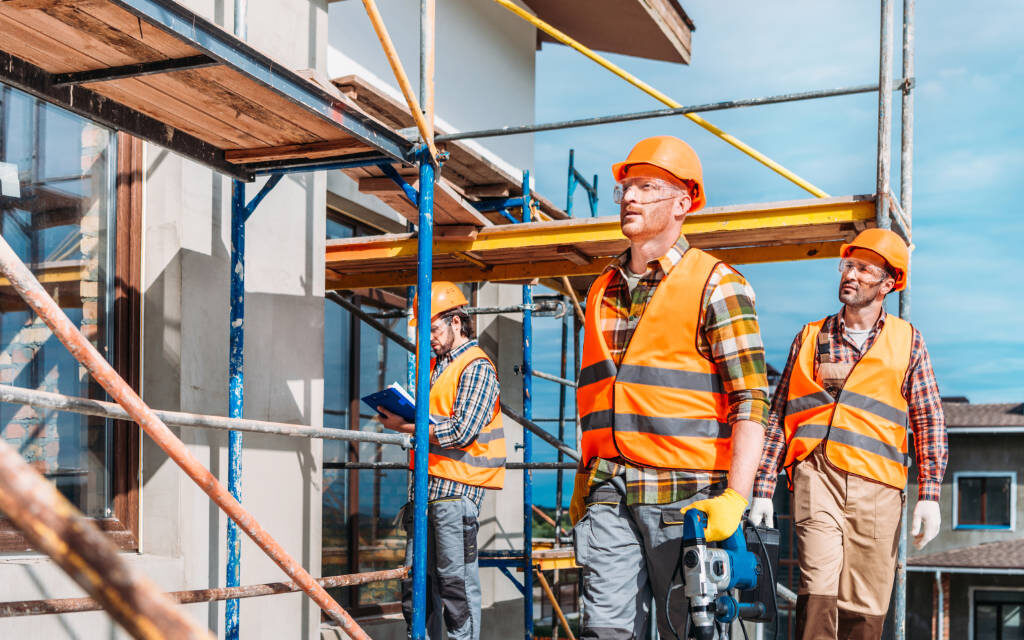 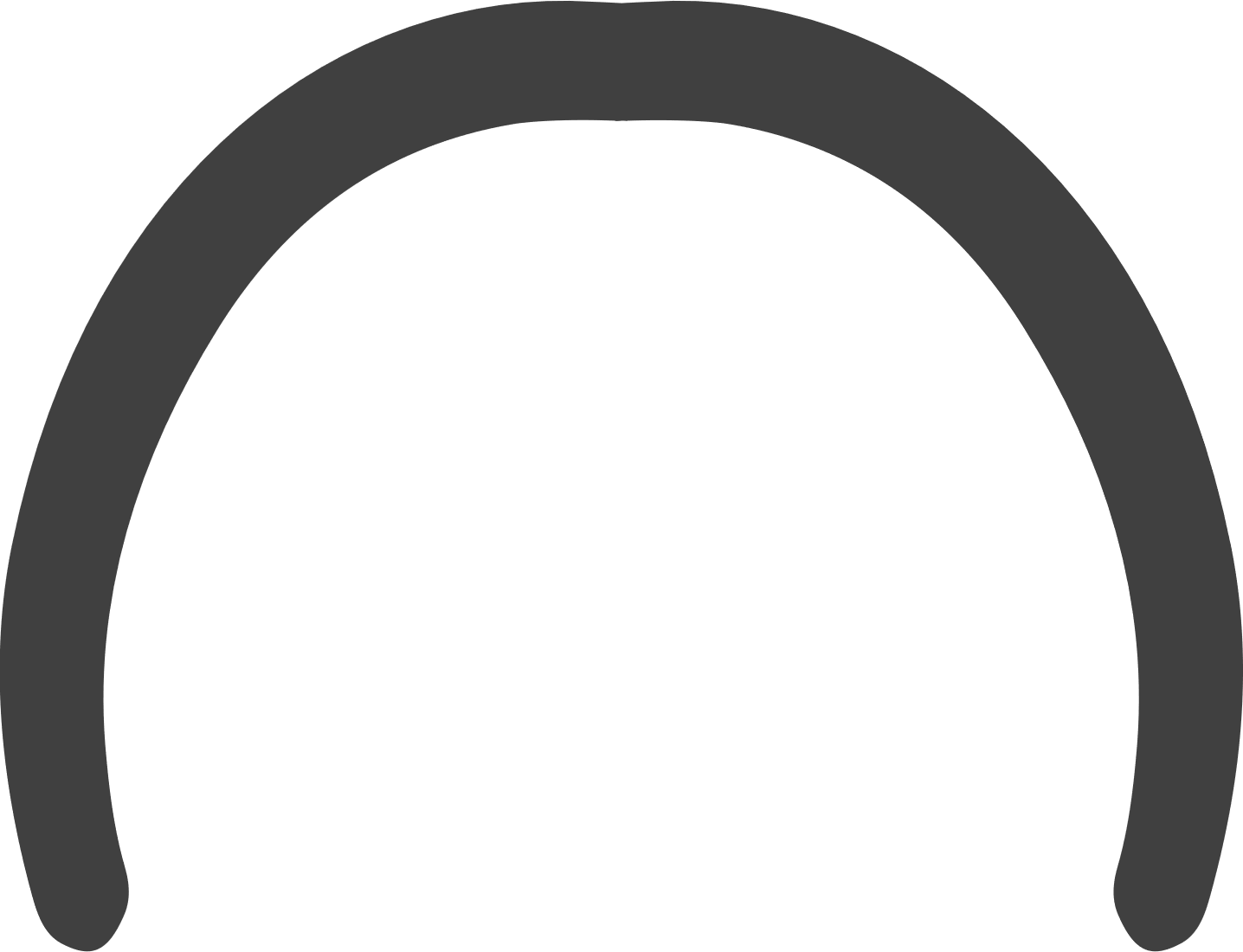 01
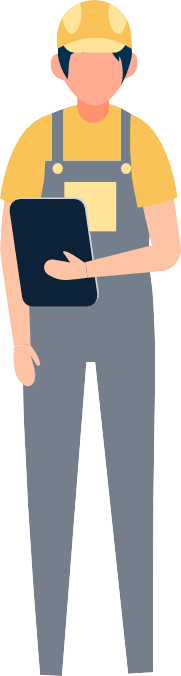 Introdução
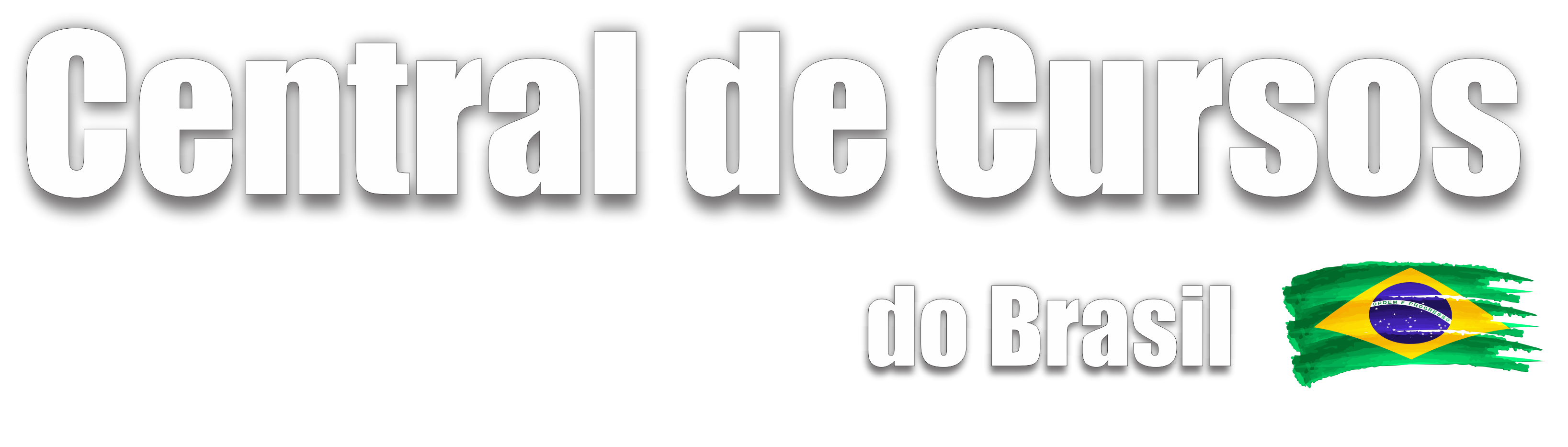 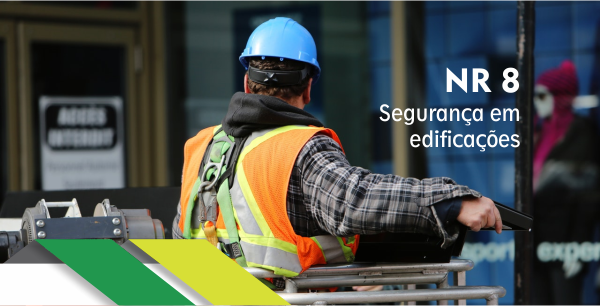 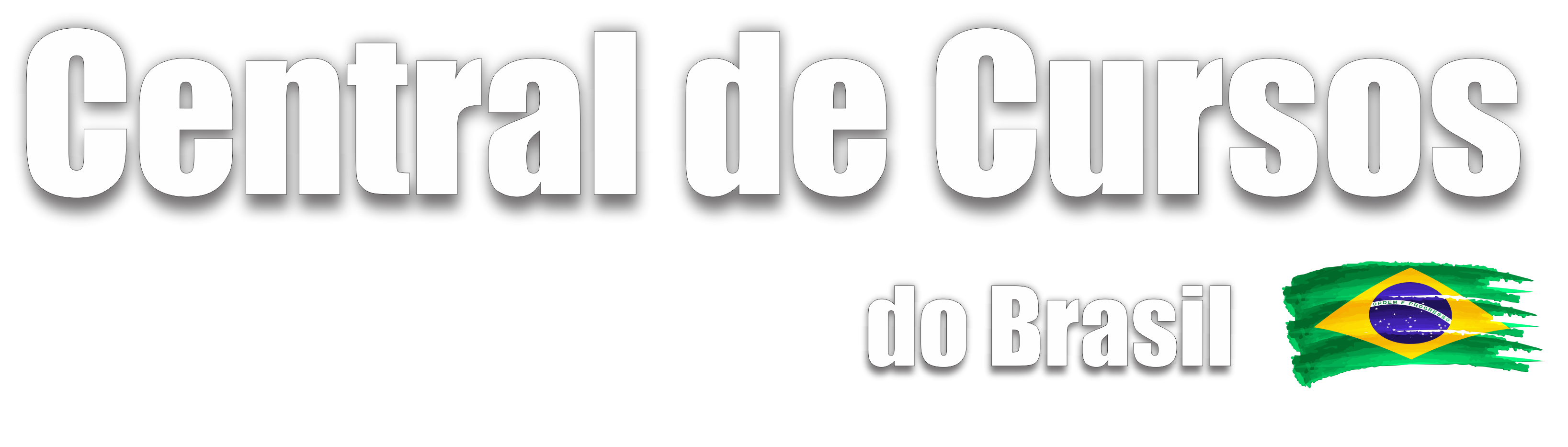 Introdução
NR 8 – Segurança em Edificações
A Norma Regulamentadora – NR 8 é composta por requisitos técnicos mínimos que devem ser rigidamente obedecidos para garantir a total segurança aos que trabalham em uma edificação.
Quando o assunto é segurança do trabalho o momento da execução da obra é o que mais deve ser levado em consideração. É no canteiro o local onde há a maior quantidade de sujeira, máquinas armazenadas, materiais e diversos funcionários circulando no ambiente. É onde a atenção deve prevalecer para riscos e perigos.
O objetivo de toda NR é sempre precaver os funcionários de qualquer risco iminente, garantindo a qualidade da segurança durante o desempenhar das atividades.
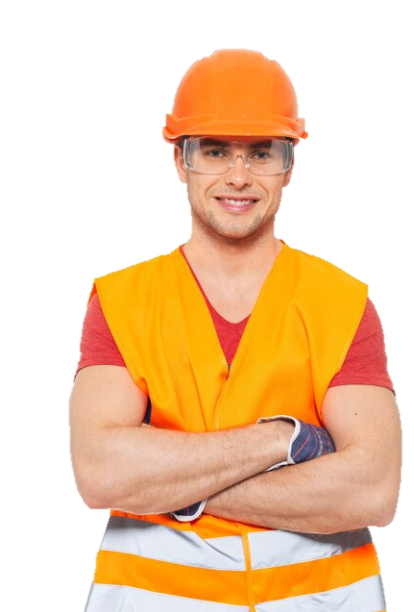 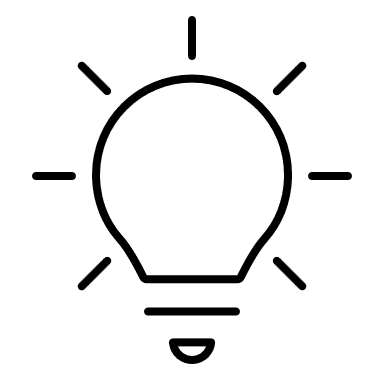 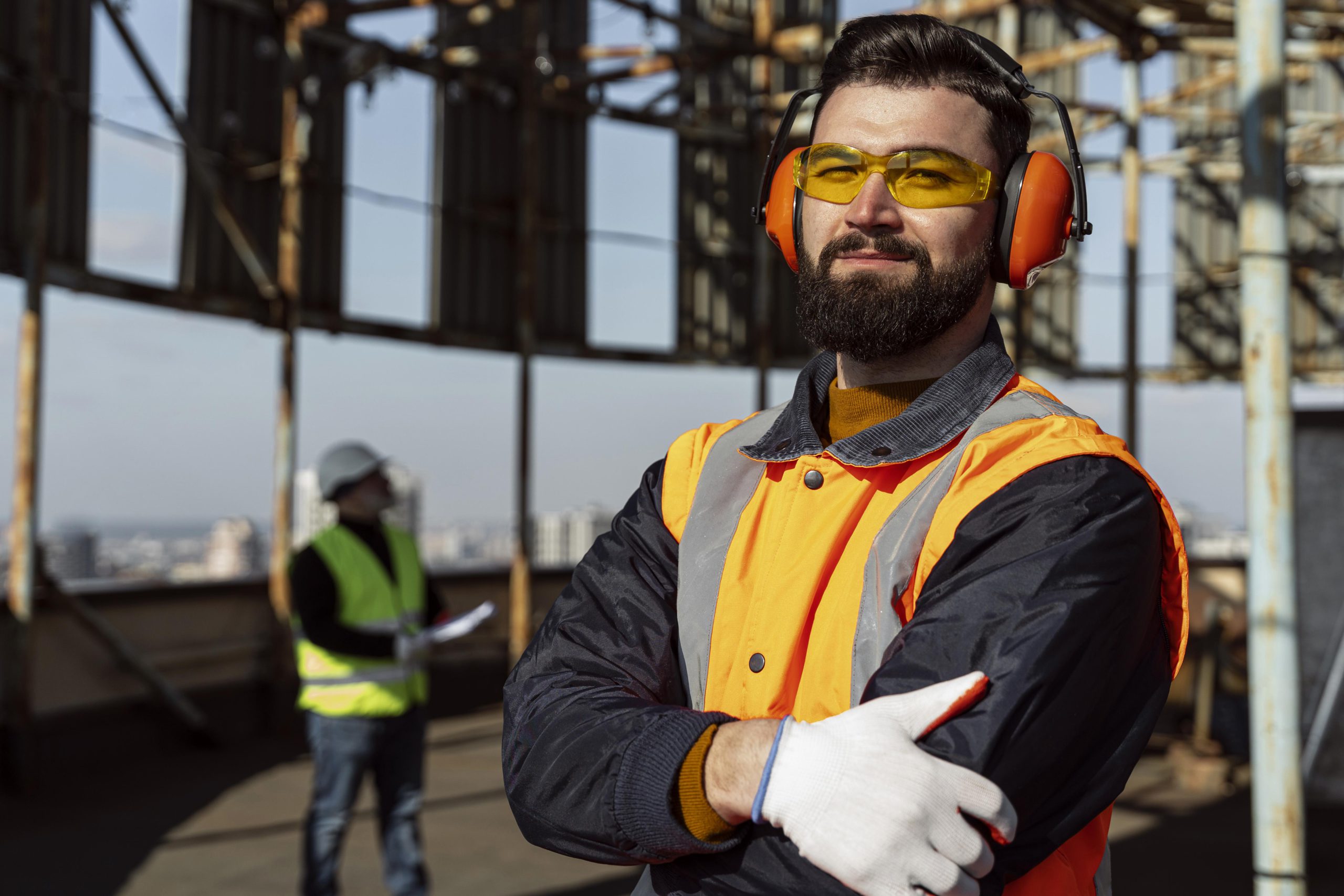 Introdução
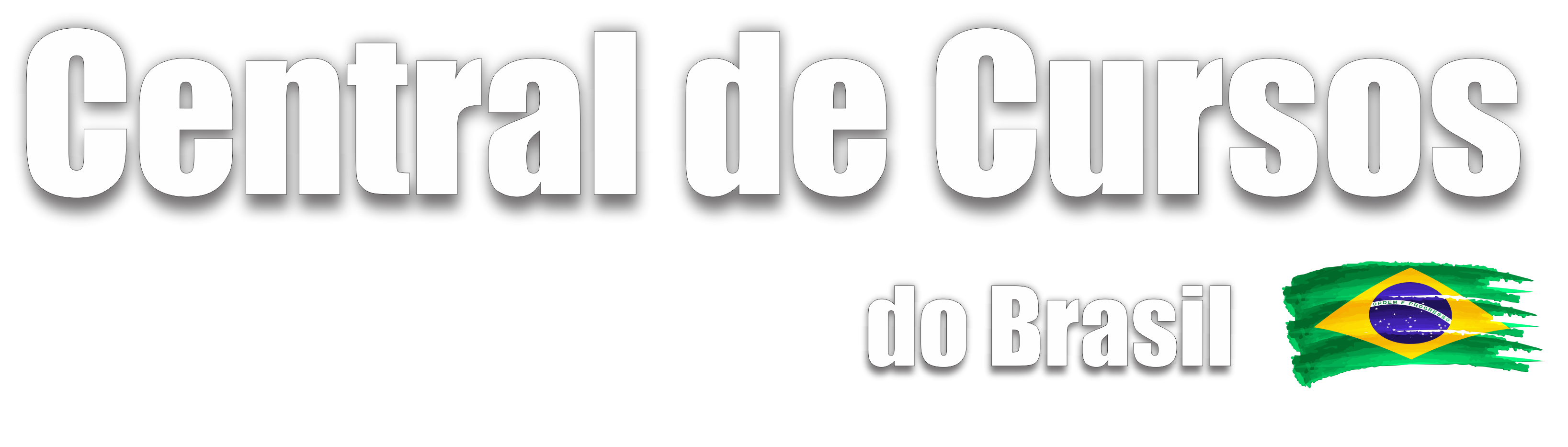 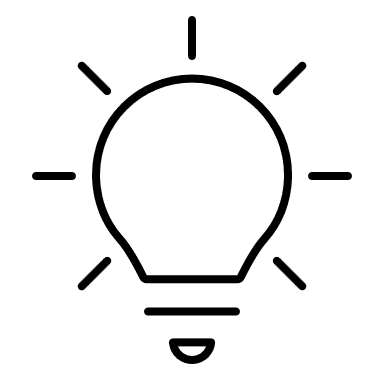 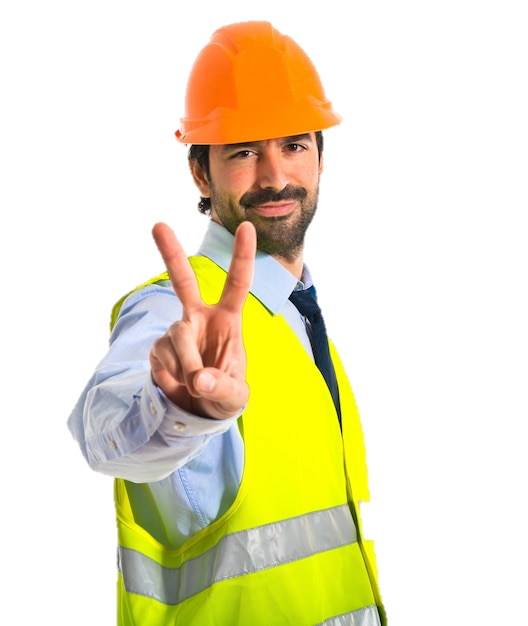 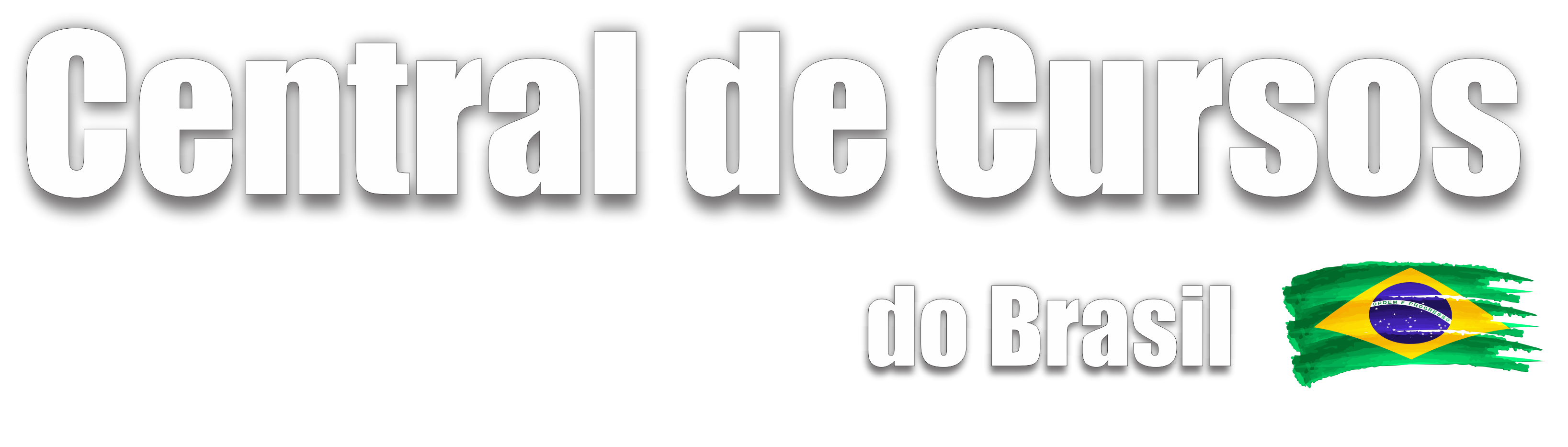 Introdução
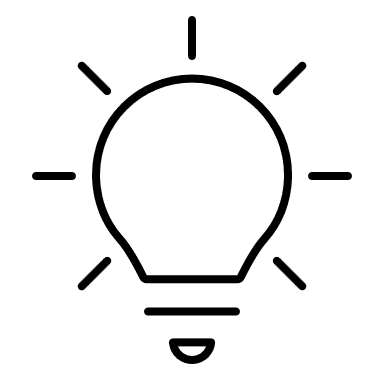 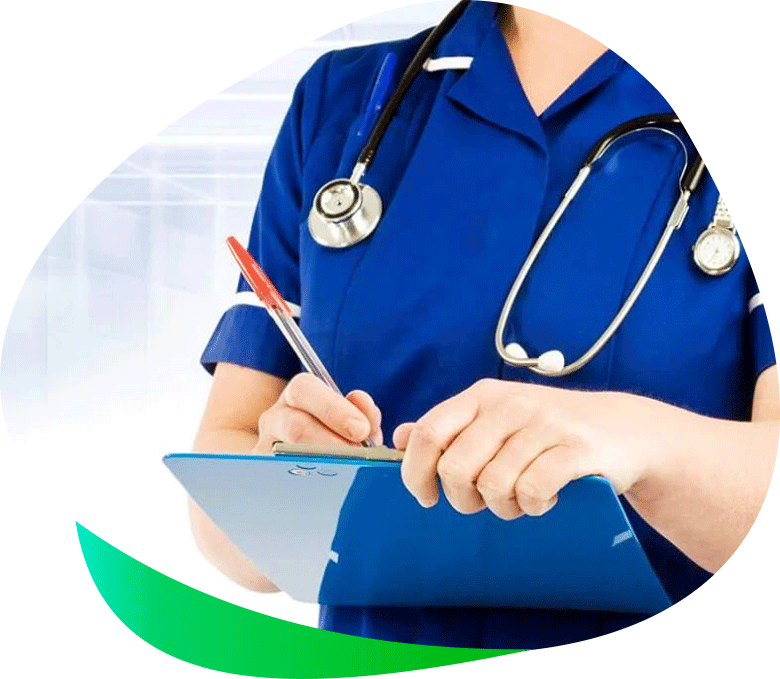 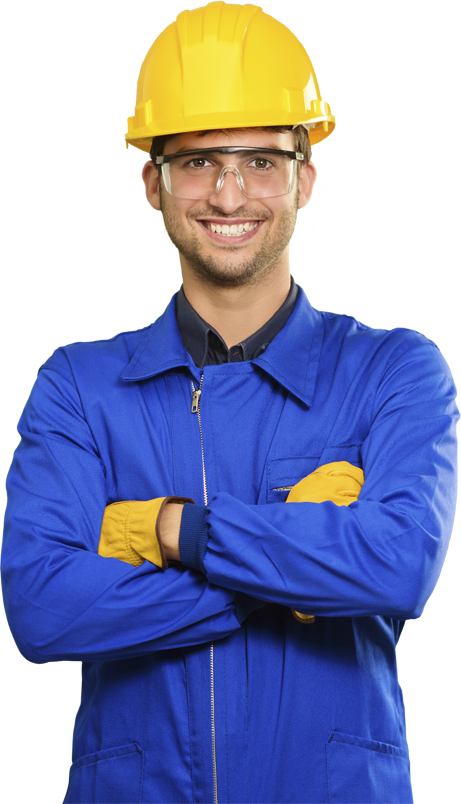 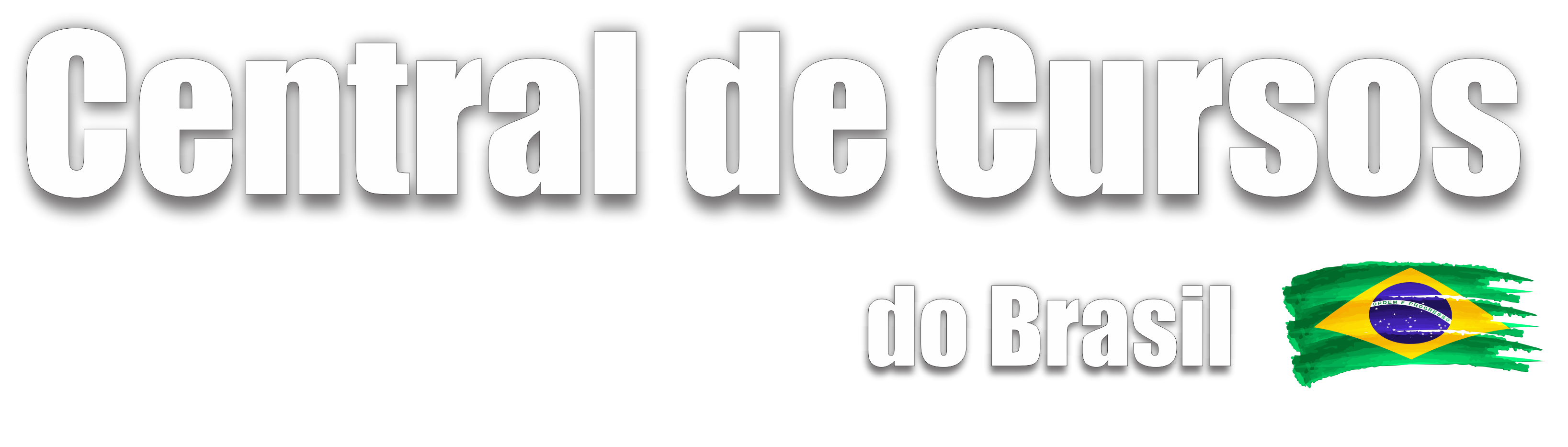 PCMSO
3
2
1
O objetivo de toda NR é sempre precaver os funcionários de qualquer risco iminente, garantindo a qualidade da segurança durante o desempenhar das atividades.
Conheça a seguir os pontos principais da NR 8, como são dispostos na norma, e assegure a saúde e conforto dos trabalhadores em sua organização:
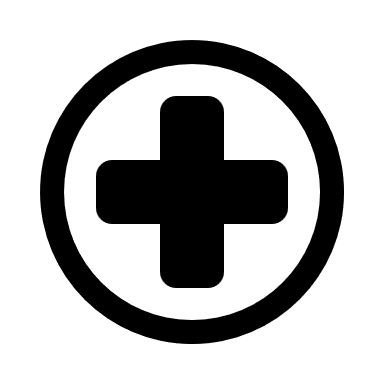 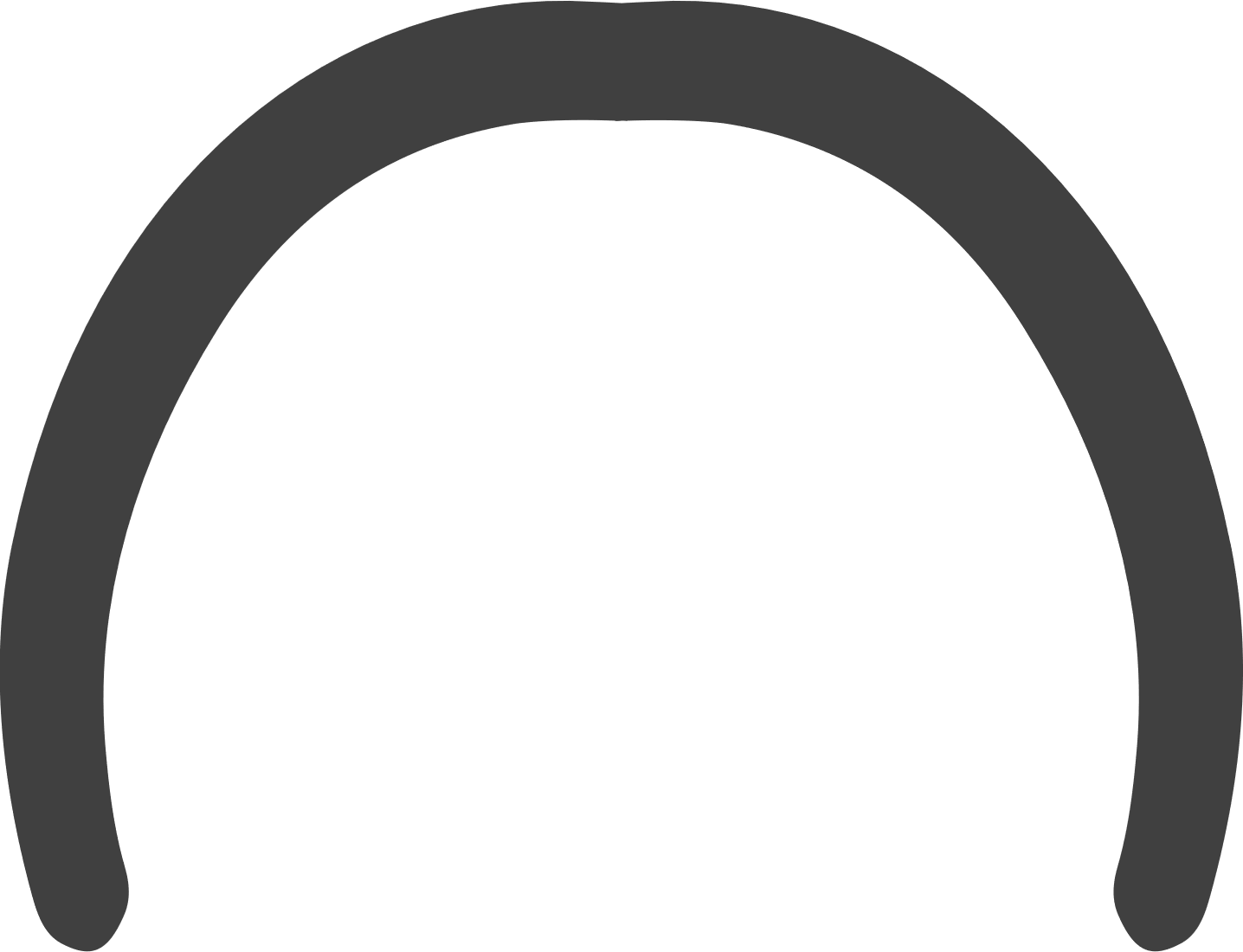 02
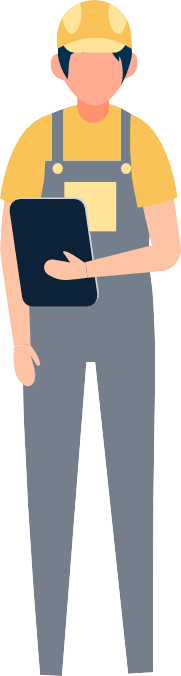 Objetivo do Treinamento
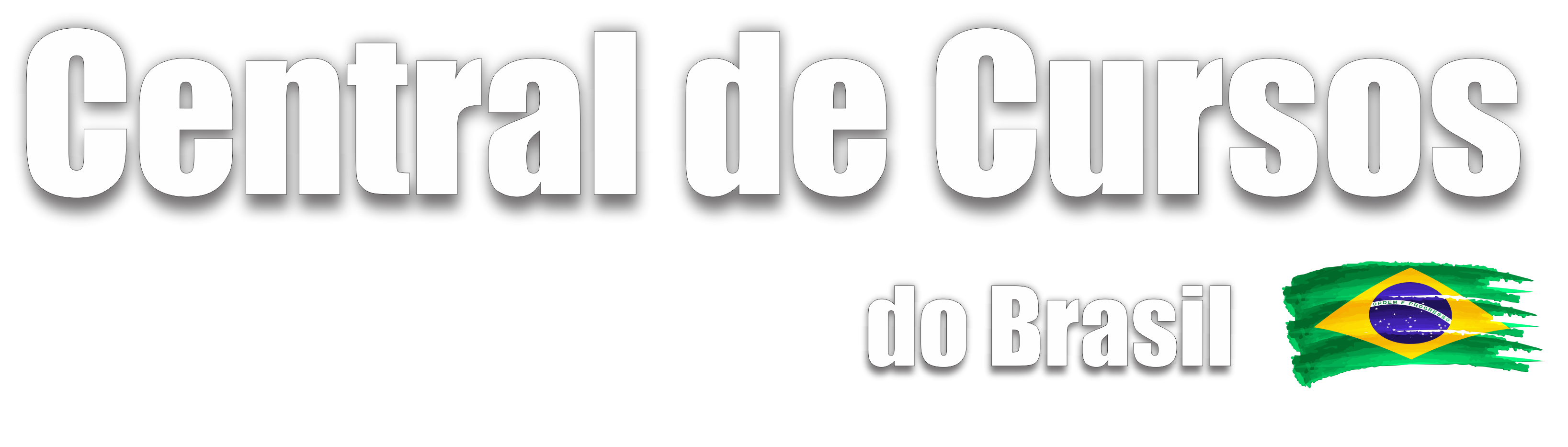 Objetivo
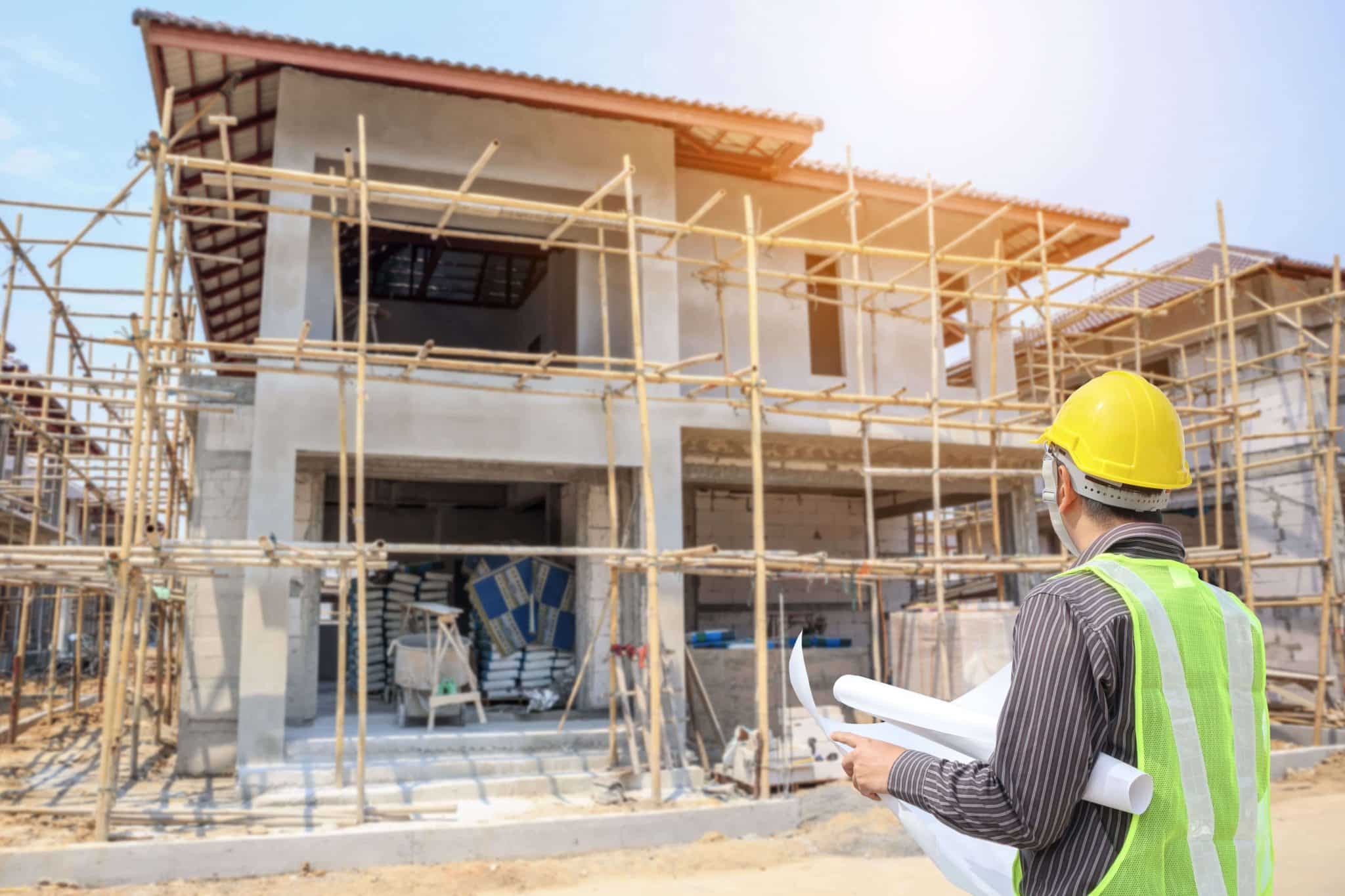 NR 8 – Cuidados ao aplicar a norma
Imagine você em um canteiro de obras avistando um colega vindo em sua direção manobrando um carrinho de mão carregado de tijolos. Você avista um desnível no chão e não dá tempo de avisar ao colega, o que acontece nesta situação aparentemente simples e comum de ser vista? Um acidente que pode ser fatal!
Tudo isso devido à uma depressão exatamente na passagem de materiais e circulação da equipe de obra. Uma saliência causada por uma construção sem resistência para suportar as cargas móveis e fixas levando em risco a vida dos operários bem como causando prejuízos para a organização.
A norma determina que toda área de ocupação humana em uma plataforma de edificação deve seguir as premissas técnicas de segurança no ambiente de trabalho. Uma  vez que compreendida o trabalhador poderá realizar suas funções de maneira saudável e adequada.
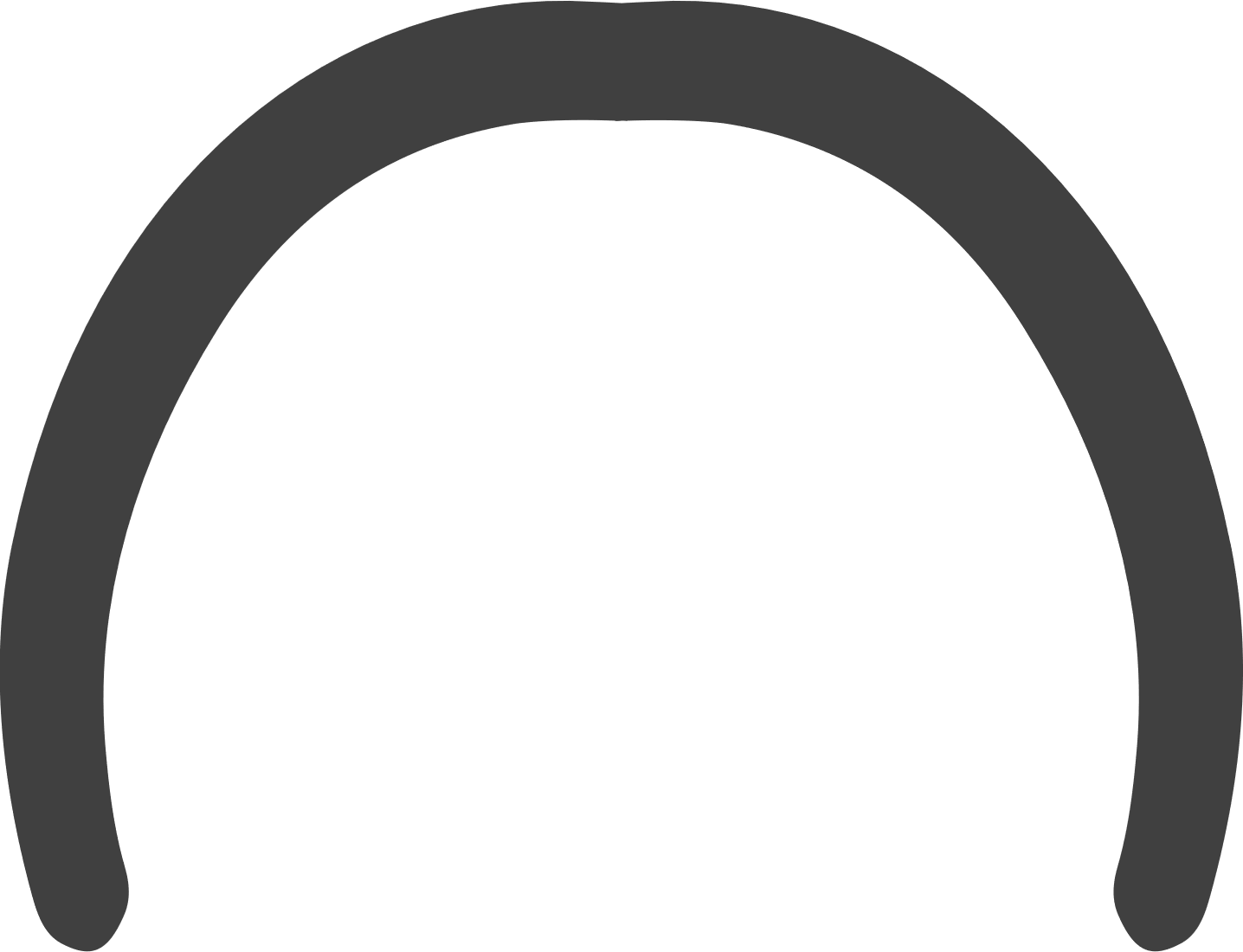 03
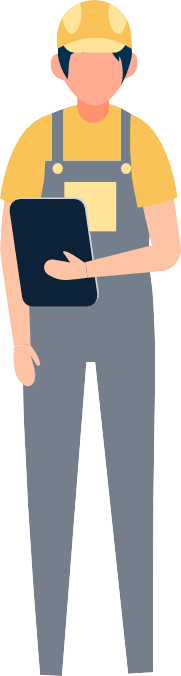 ERROS
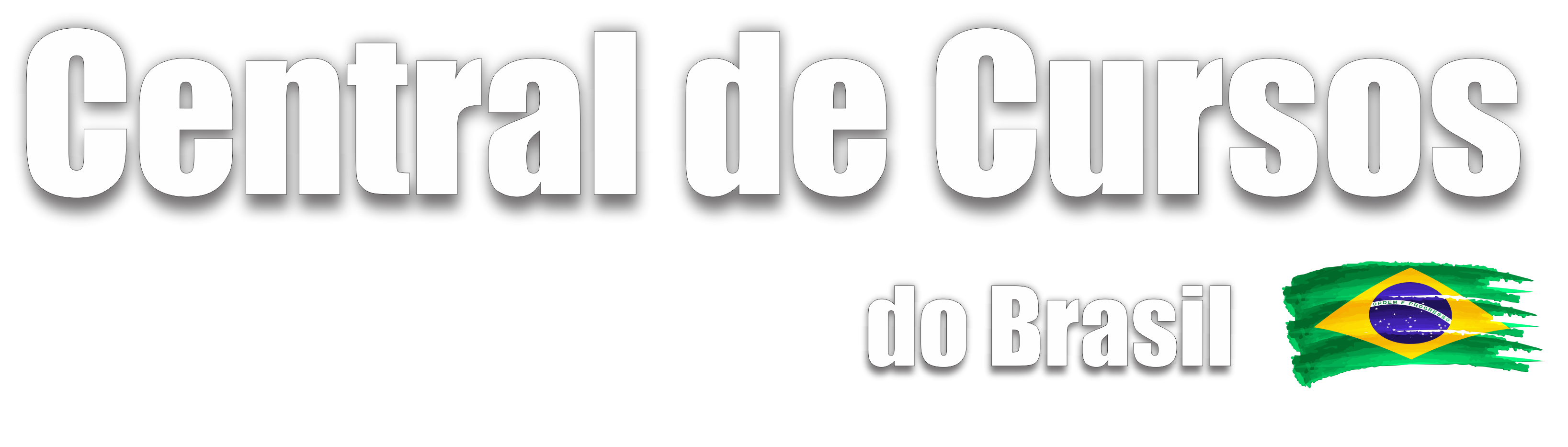 Erros nas ações de segurança de uma edificação
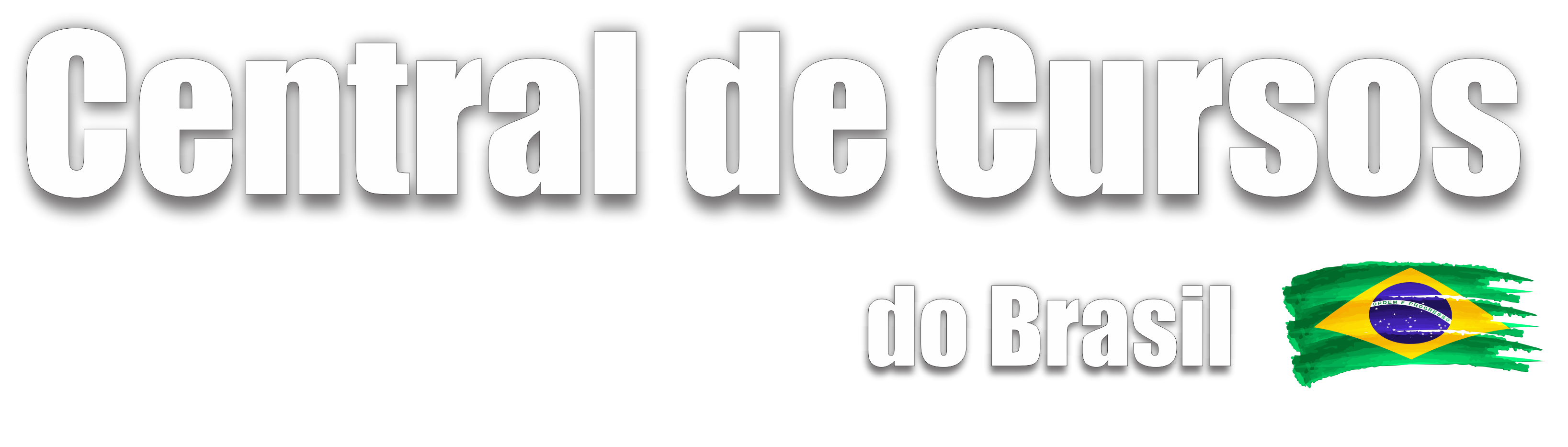 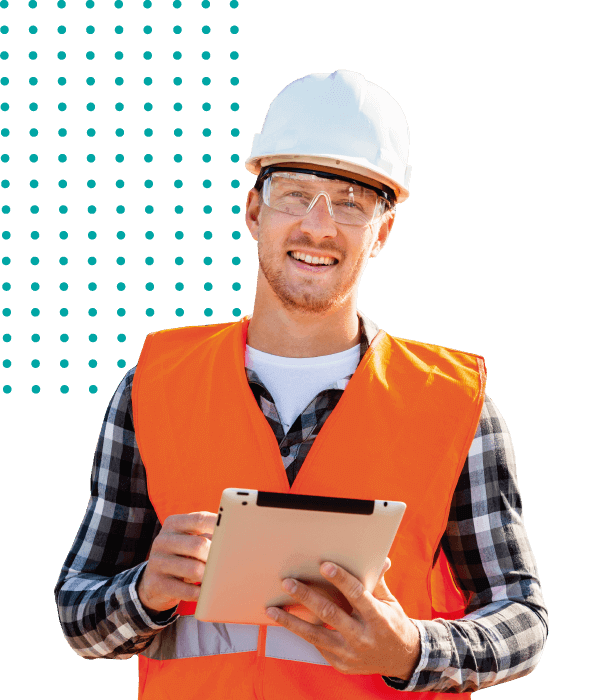 Erros nas ações de segurança de uma edificação
Em uma edificação a diversidade de informações e profissionais, exige dos gestores muito esforço para que tudo seja executado corretamente, o que muitas vezes não acontece quando o assunto é segurança.
Sabemos que imprevistos podem acontecer no dia a dia, mas quando o assunto é qualidade de vida do trabalhador a atenção deve ser redobrada e o preparo profissional mais ainda.
O profissional responsável pela gestão em uma edificação bem como equipe de obra devem estar preparados para evitar a todo custo qualquer tipo de infortúnio no ambiente de trabalho.
Por isso separamos 10 erros comuns nas edificações que podem ser erradicados uma vez que a NR 8 seja levada a sério e aplicada com responsabilidade no dia a dia de uma edificação.
.
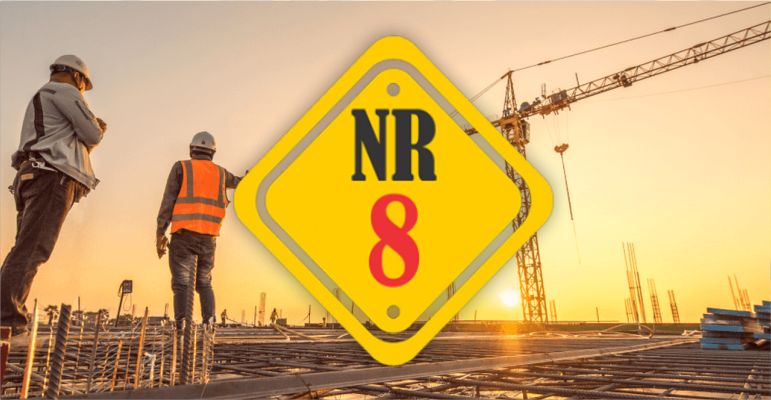 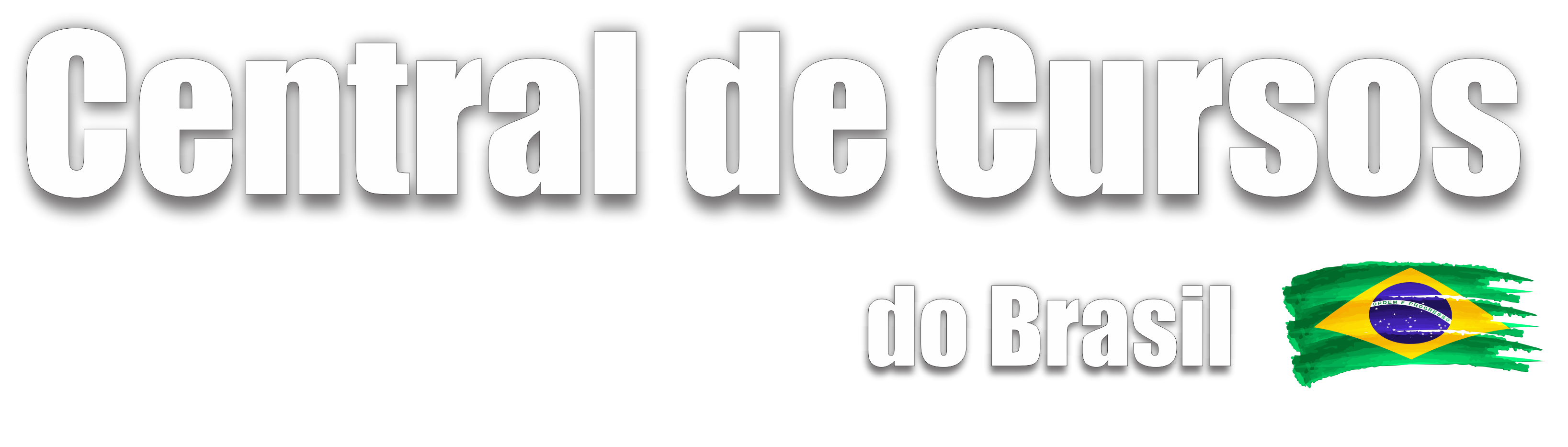 10 falhas
10 falhas comuns que colocam em risco a segurança e conforto do trabalhador em uma edificação
Controle de riscos inadequado: Falta de monitoramento rigoroso, inspeção e acompanhamento contínuo das atividades de risco.
Comunicação deficiente em atividades de risco: Atividades de risco iniciadas sem prévia comunicação ao departamento de segurança, resultando em ações inesperadas sem o devido aval do técnico de segurança.
Desconsideração da segurança no projeto: Projetos de edificação elaborados sem consulta ou validação pelo departamento de segurança.
Equipe sem sensibilização: Inexistência de programas de conscientização que promovam a importância da segurança entre os trabalhadores da obra.
execute serviços de manutenção corretiva, quando não deveria.
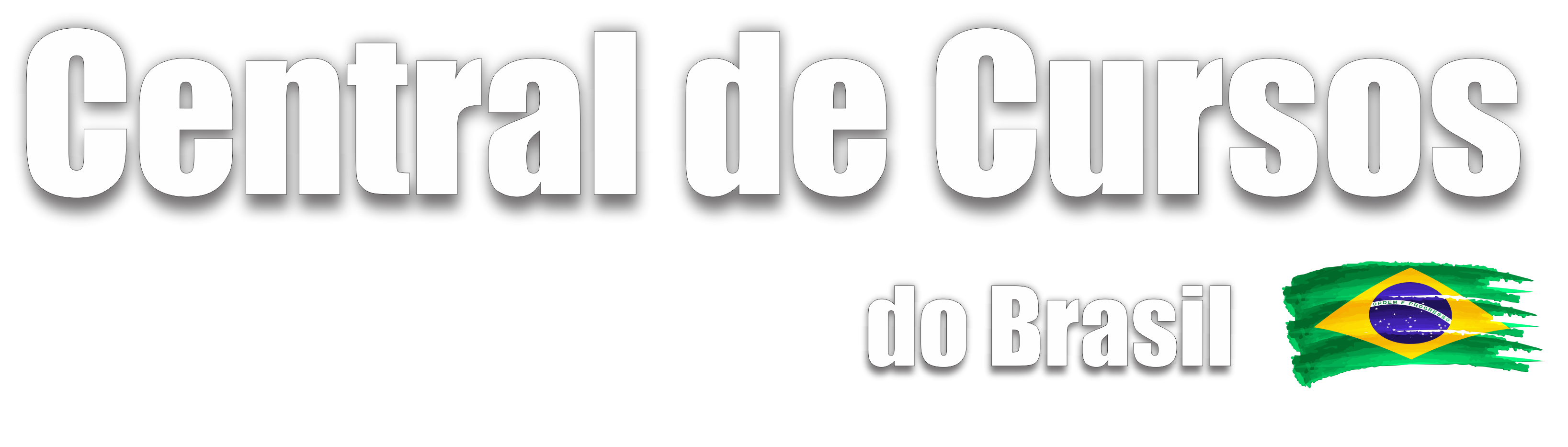 10 falhas
Atuação insuficiente da CIPA: Necessidade de reuniões regulares para debater prevenções, melhorias e treinamentos alinhados à missão da Comissão Interna de Prevenção de Acidentes e de Assédio (CIPA) na empresa.
Análises de risco escassas: Atividades de alto risco, como elevação de carga ou trabalho em altura, executadas sem prévias avaliações de segurança.
Descompromisso com a segurança: Cultura organizacional que não prioriza a segurança como responsabilidade coletiva.
Subrepresentação do SESMT: Baixa frequência ou inexistência de visitas dos engenheiros, médicos e técnicos de segurança às obras.
Manutenções pendentes: Utilização de equipamentos ou máquinas sem a devida confirmação de que suas manutenções estão atualizadas.
Manutenção inapropriada: Permitir que o operador
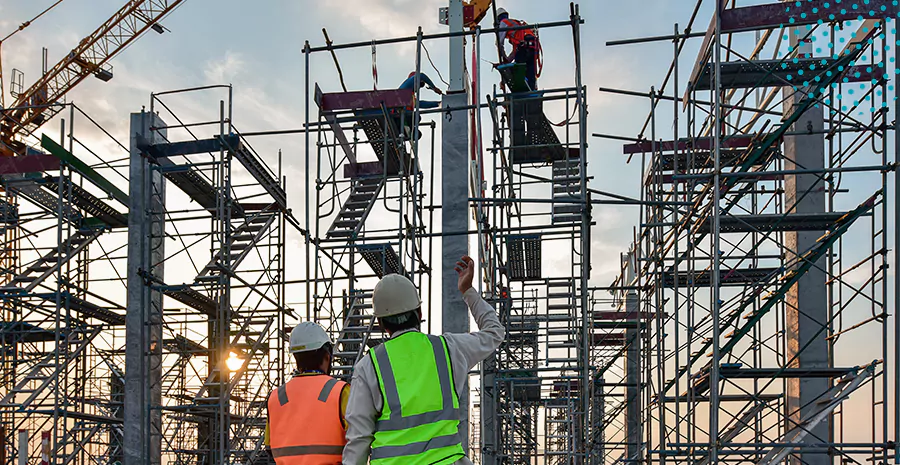 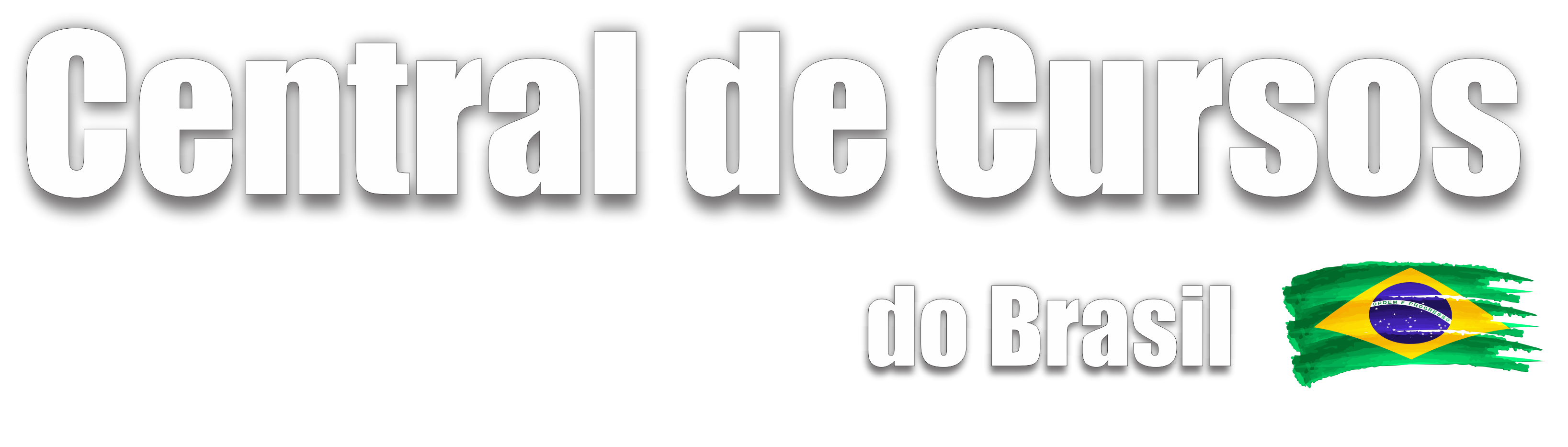 Edificações
A Norma Regulamentadora nº 8 (NR-8) é uma legislação que estabelece padrões rigorosos para garantir a segurança dos trabalhadores de empresas que prestam serviços para a área de edificações. Desde sua criação, ela passou por várias atualizações para se adequar às evoluções tecnológicas e necessidades emergentes no setor da construção.
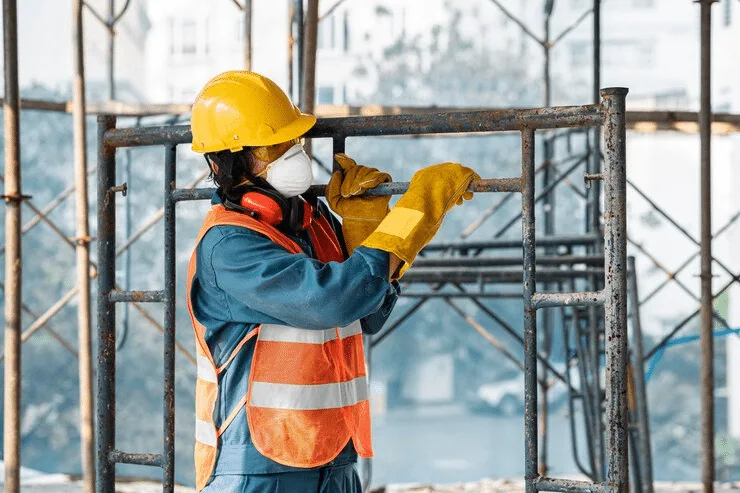 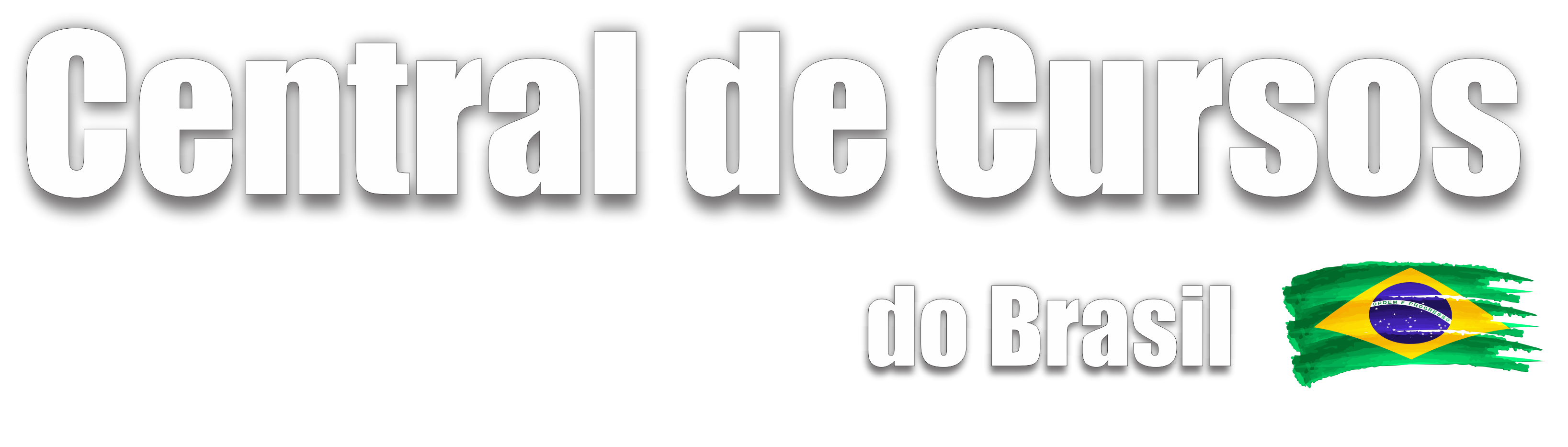 Edificações
O que a NR-8 abrange?
Atualizada em setembro de 2022, ela tem como objetivo atestar que as empresas ofereçam ambientes de trabalho seguros, considerando a proteção dos funcionários contra qualquer perigo iminente durante a execução das atividades laborais.
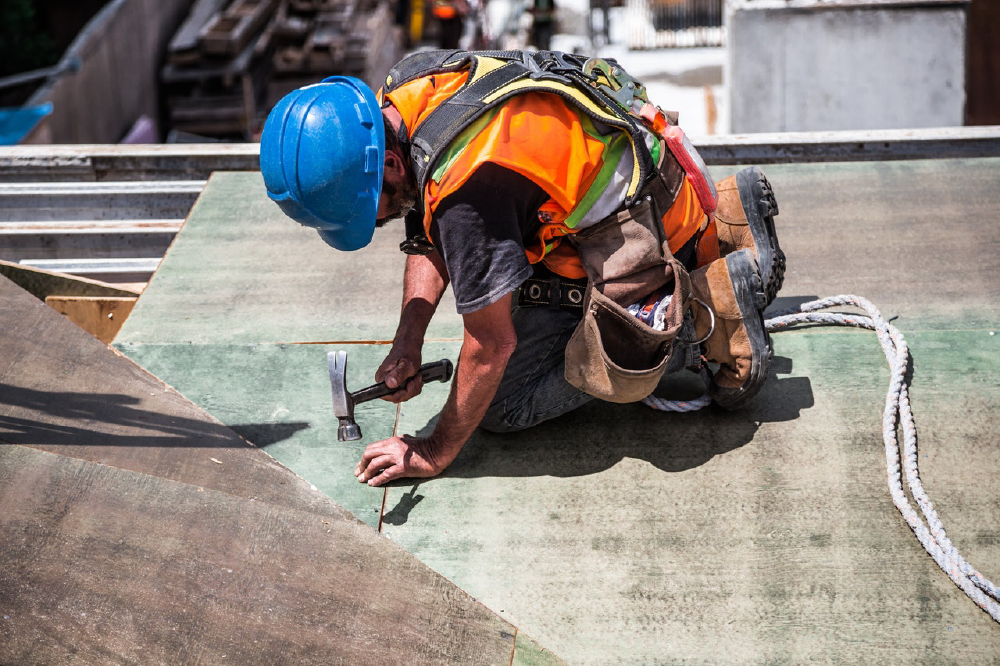 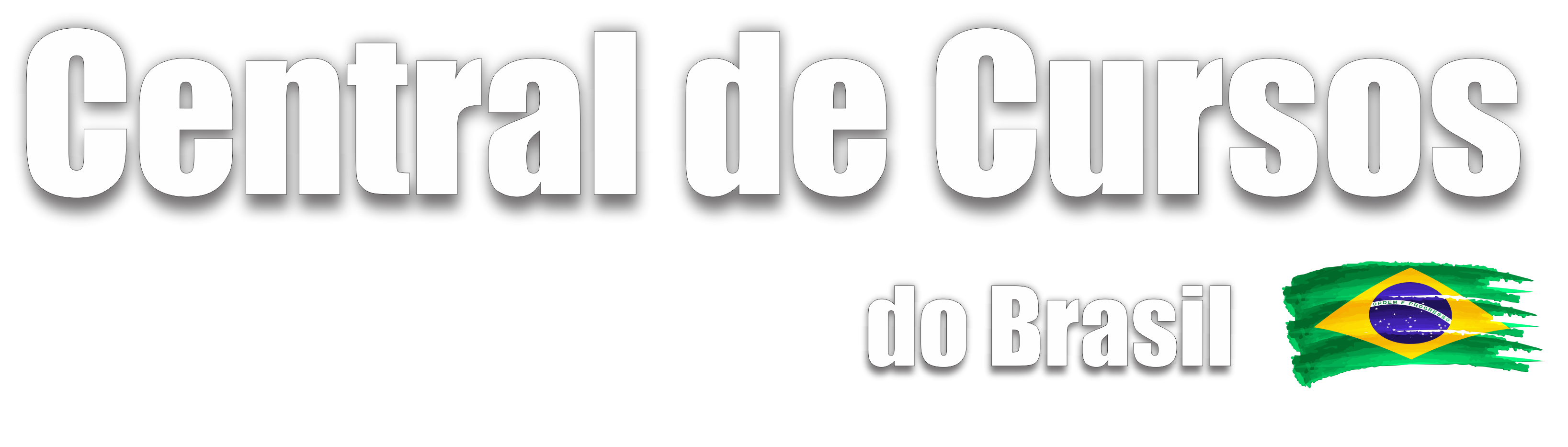 Edificações
Seu conteúdo abrange requisitos detalhados para espaços de movimentação e permanência dos trabalhadores na obra, além de medidas protetivas contra intempéries, como chuvas fortes ou o risco de insolação.
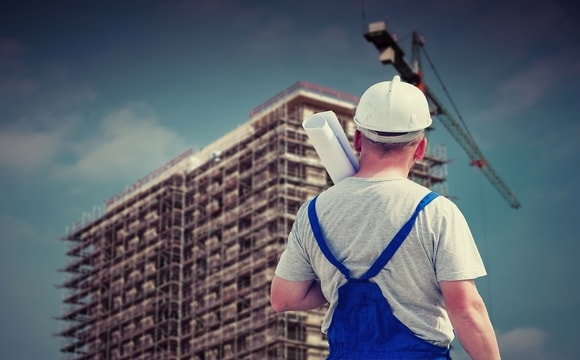 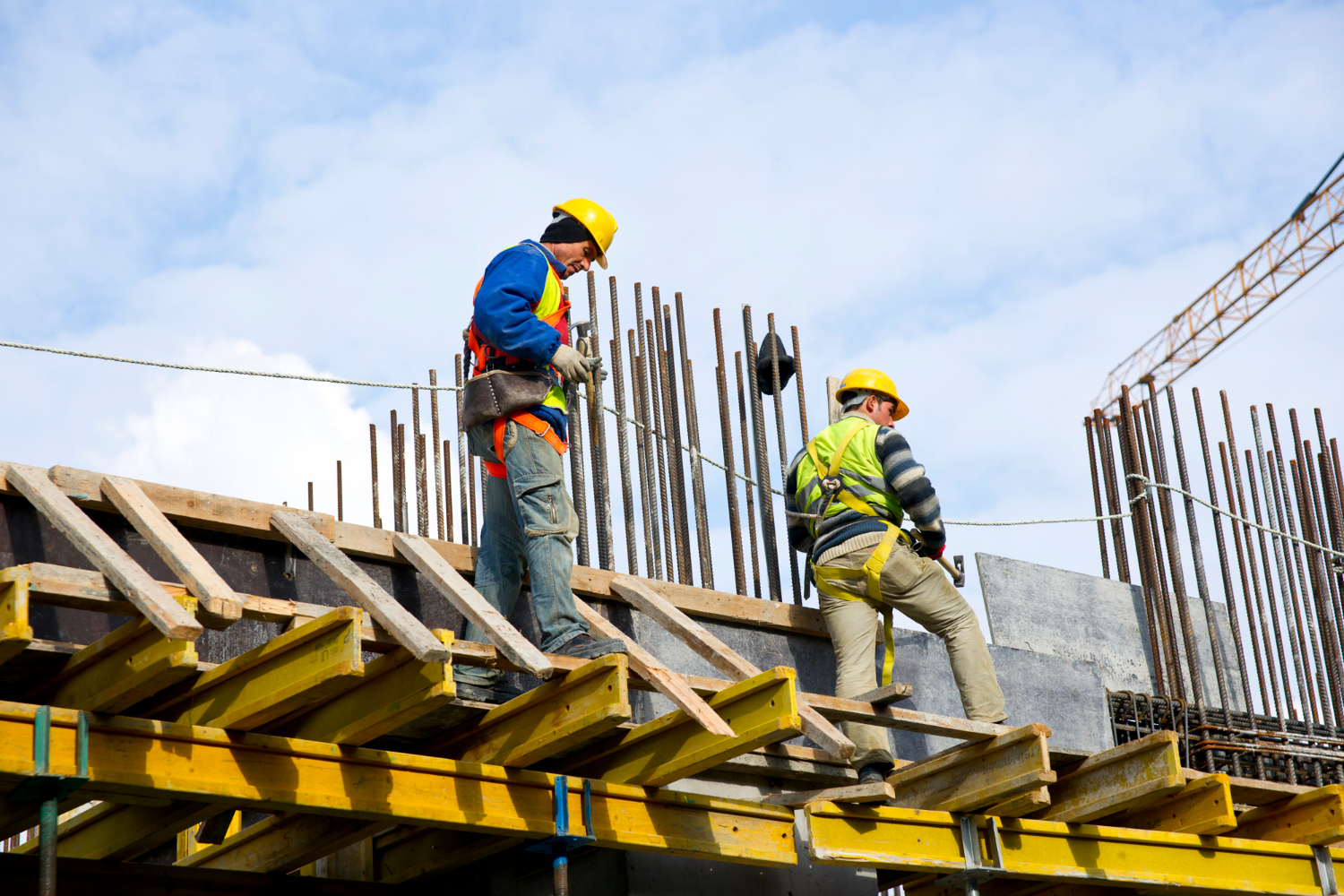 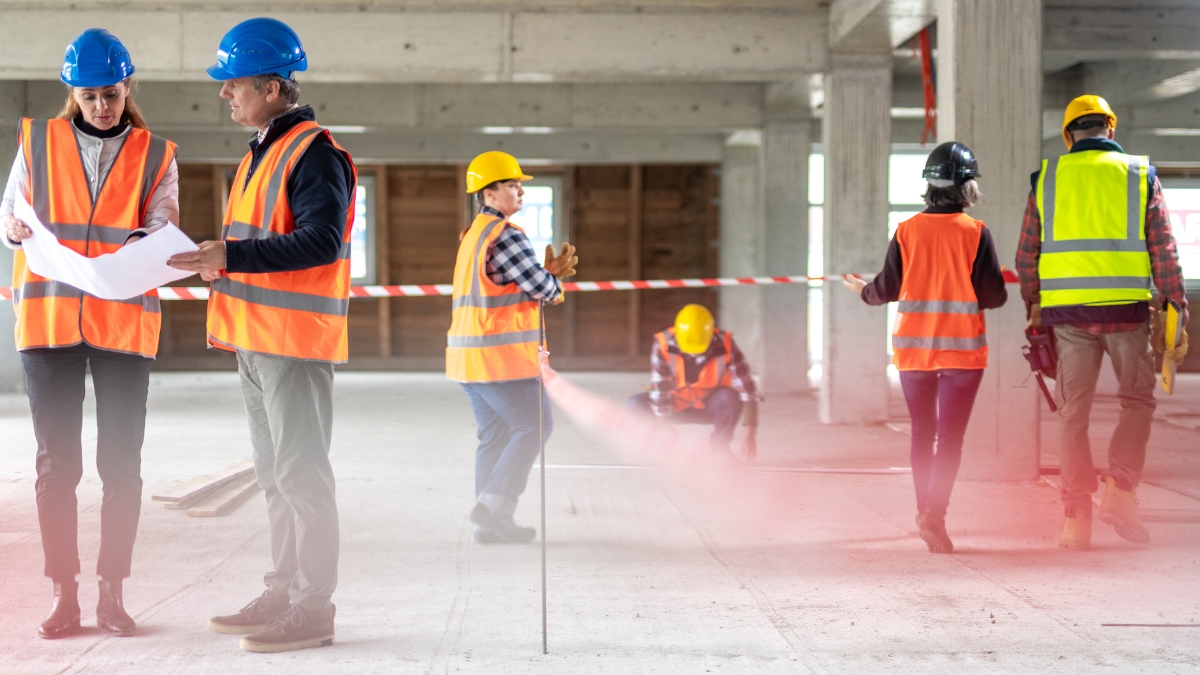 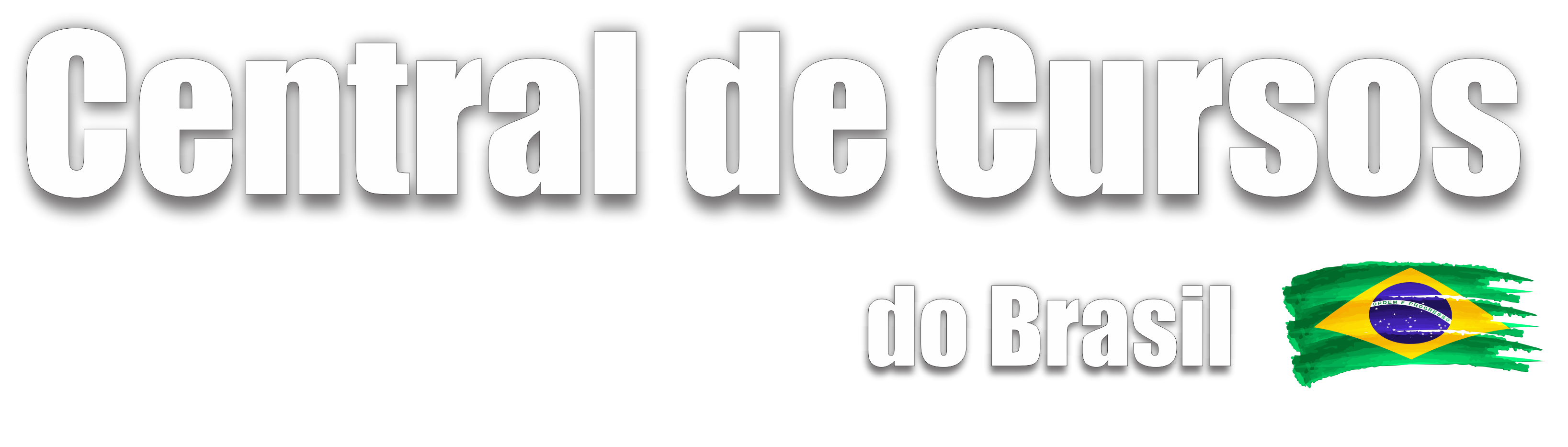 Aplicação e cuidados na prática
O cumprimento correto da NR-8 requer não apenas conhecimento técnico, mas também um compromisso integral da equipe para aderir às práticas que priorizam o bem-estar e o resguardo do trabalhador. Erros comuns, como a falta de controle de riscos, a comunicação ineficiente e os projetos sem consultas à segurança podem comprometer a eficácia da norma.
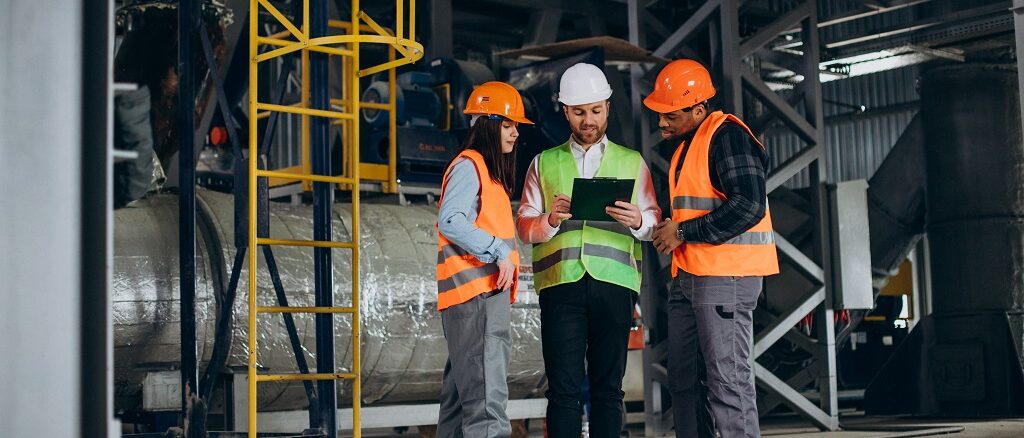 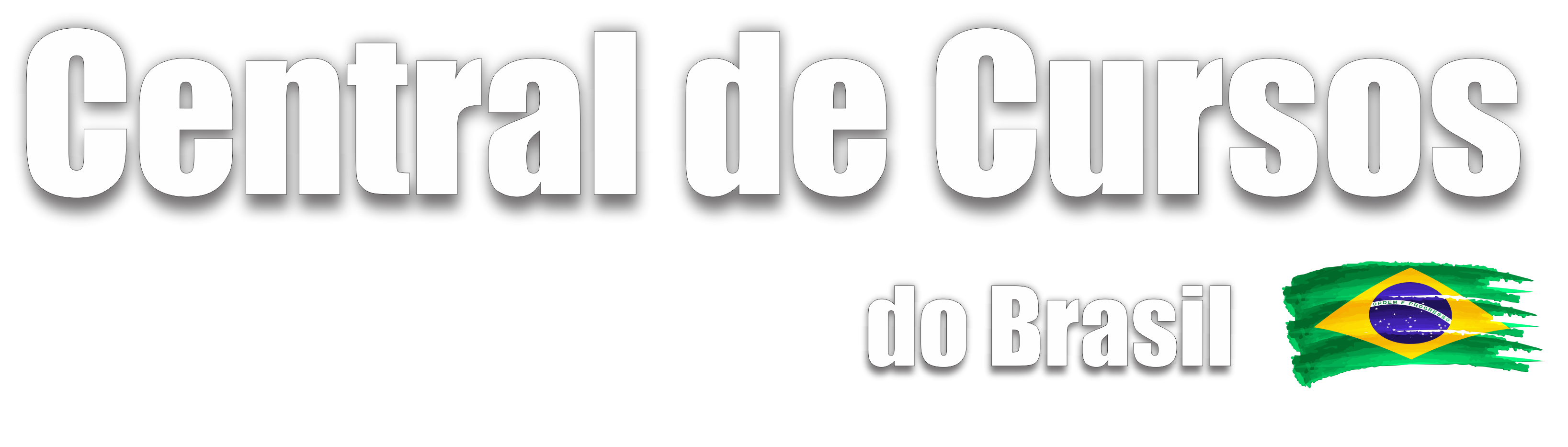 Alterações na NR-8
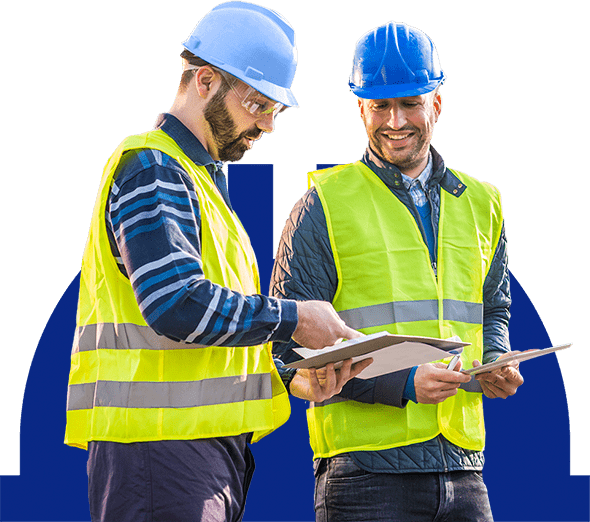 A versão atualizada, em vigor desde 2022, incorporou novos capítulos que especificam seu objetivo e exercício, consolidando requisitos técnicos em um ponto específico. Houveram ajustes terminológicos, além da renumeração dos itens, mas o preceito da garantia de segurança e conforto dos trabalhadores de edificações se manteve o mesmo.
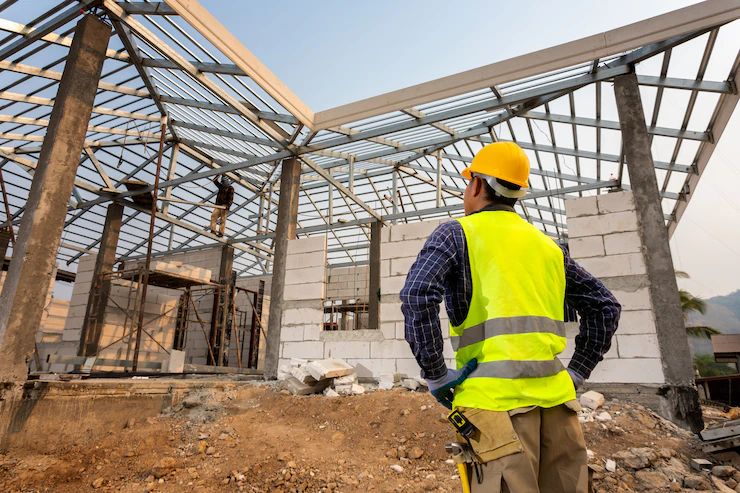 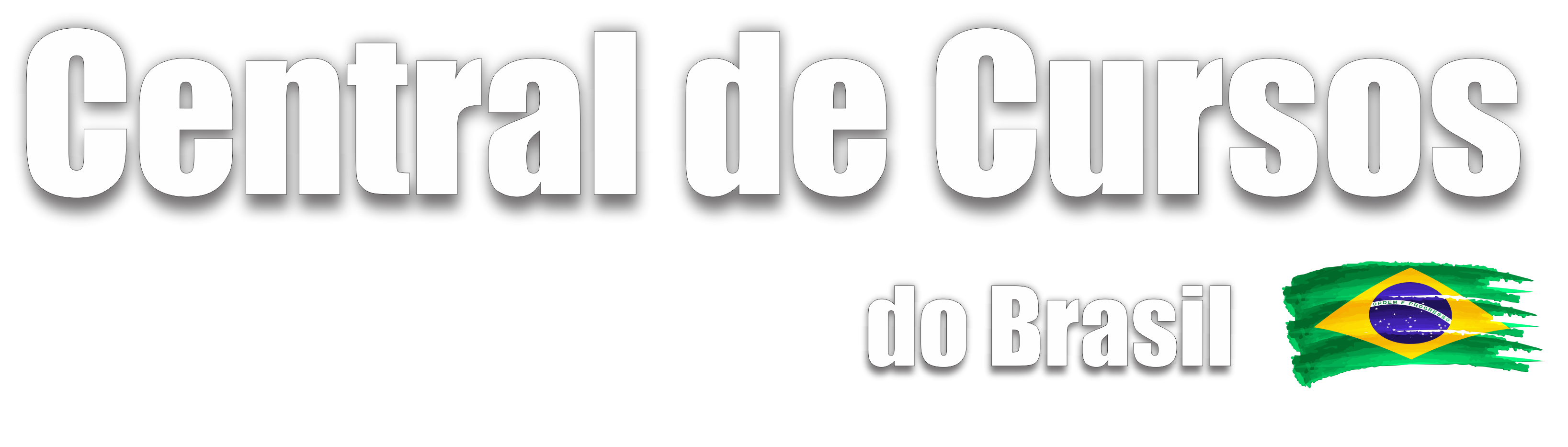 EDIFICAÇÕES
NR-8
Conclusão
A NR-8 desempenha um papel crítico na promoção da defesa e bem-estar dos funcionários nas edificações. Para as construtoras, sua compreensão e aplicação correta não apenas cumprem a legislação, mas também demonstram o compromisso com a saúde e resguardo dos contratados.
“1.1 As Normas Regulamentadoras – NR, relativas à segurança e medicina do trabalho, são de observância obrigatória pelas empresas privadas e públicas e pelos órgãos públicos da administração direta e indireta, bem como pelos órgãos dos Poderes Legislativo e Judiciário, que possuam empregados regidos pela Consolidação das Leis do Trabalho – CLT. (Alteração dada pela Portaria n.º 06, de 09/03/83)”
01
02
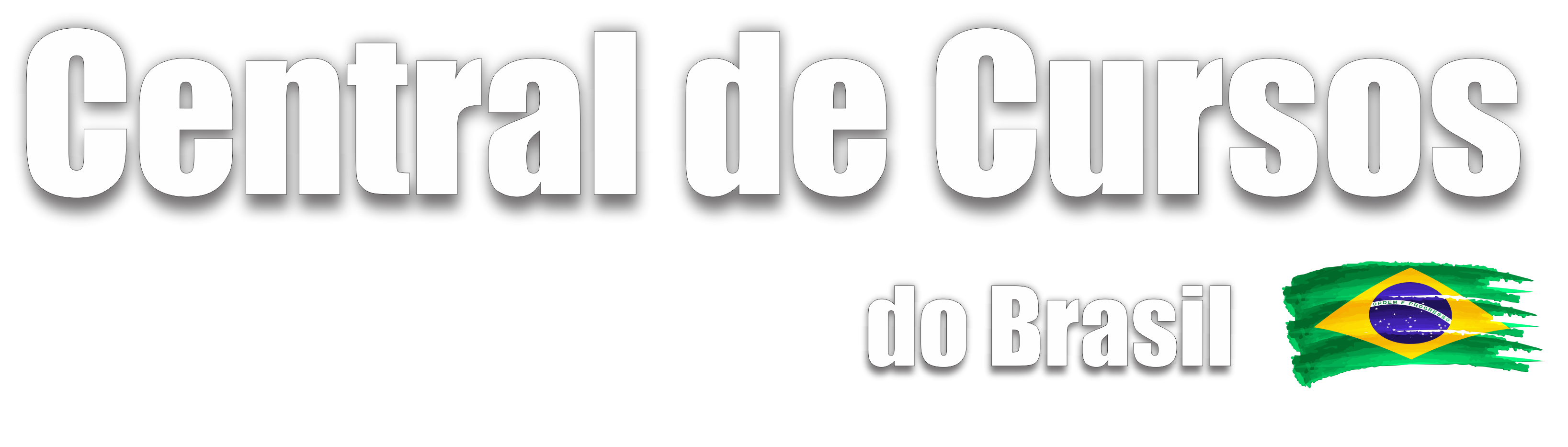 Principais EPIs usados na construção Civil
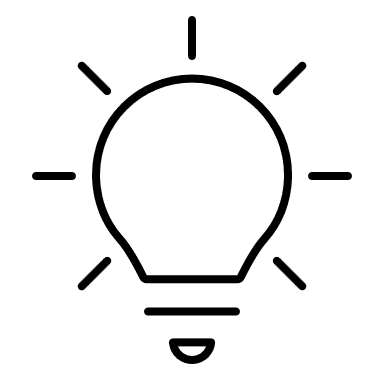 Em um canteiro de obras, é obrigatória a aplicação dos requisitos técnicos mínimos necessários à segurança e conforto de quem trabalha na edificação. Isso inclui a utilização de Equipamentos de Proteção Individual (EPIs) adequados, como:

Cintos de segurança;
Capacetes de segurança;
Calçados de segurança;
Máscaras e respiradores;
Luvas de segurança.
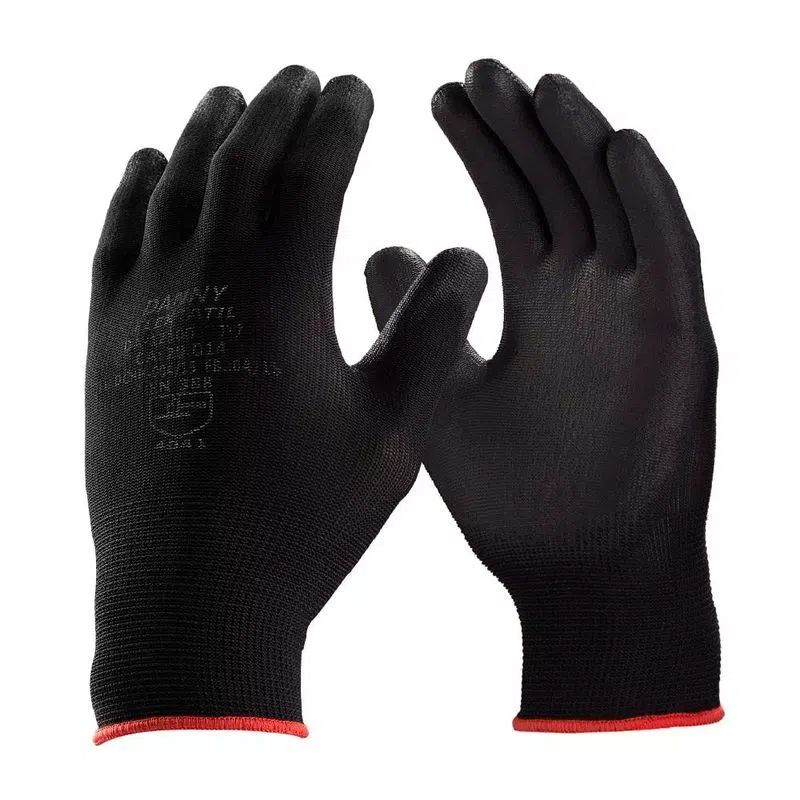 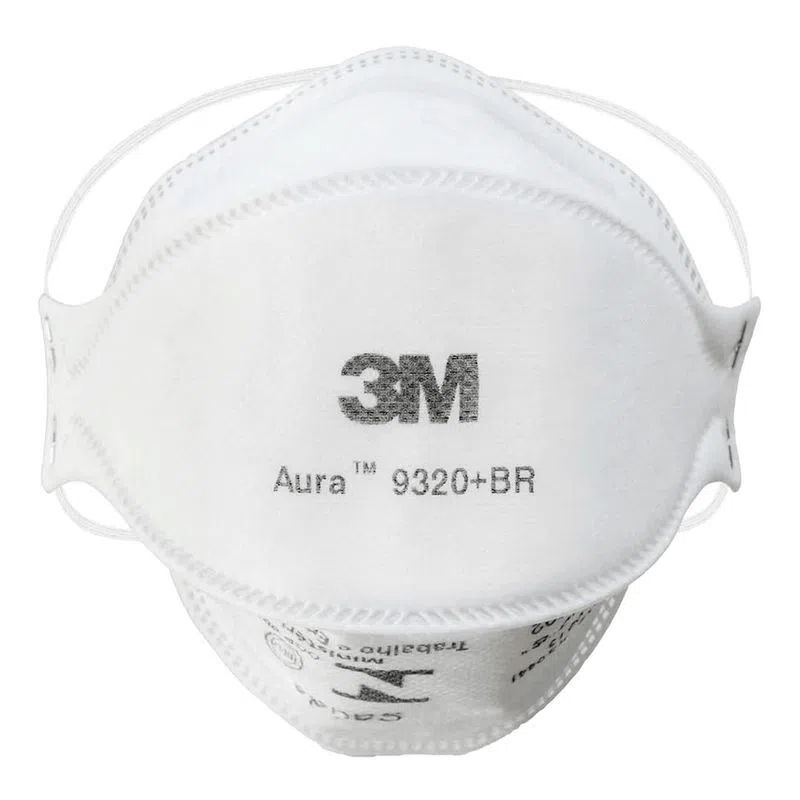 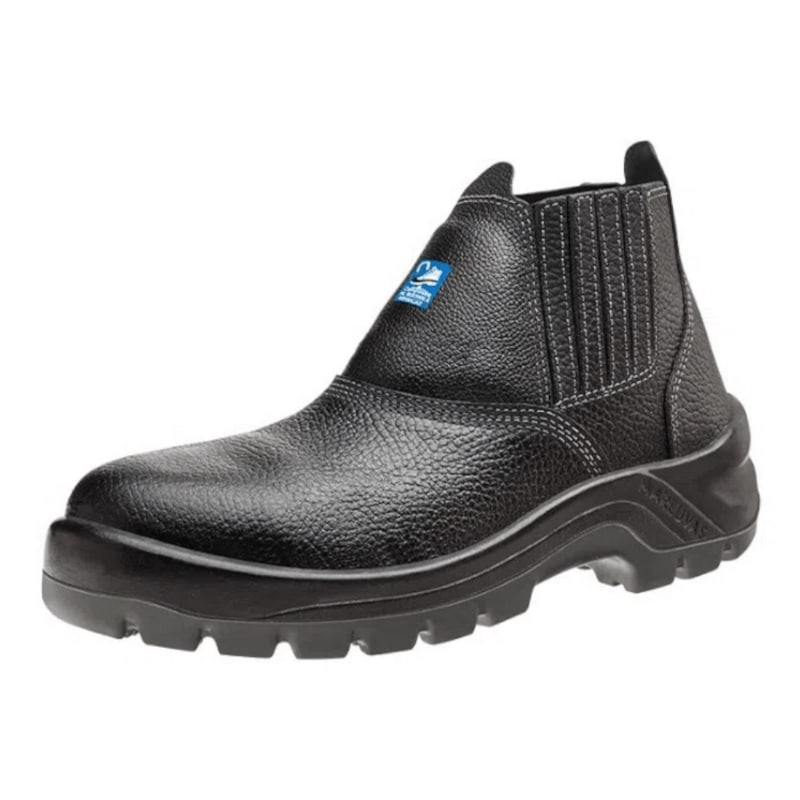 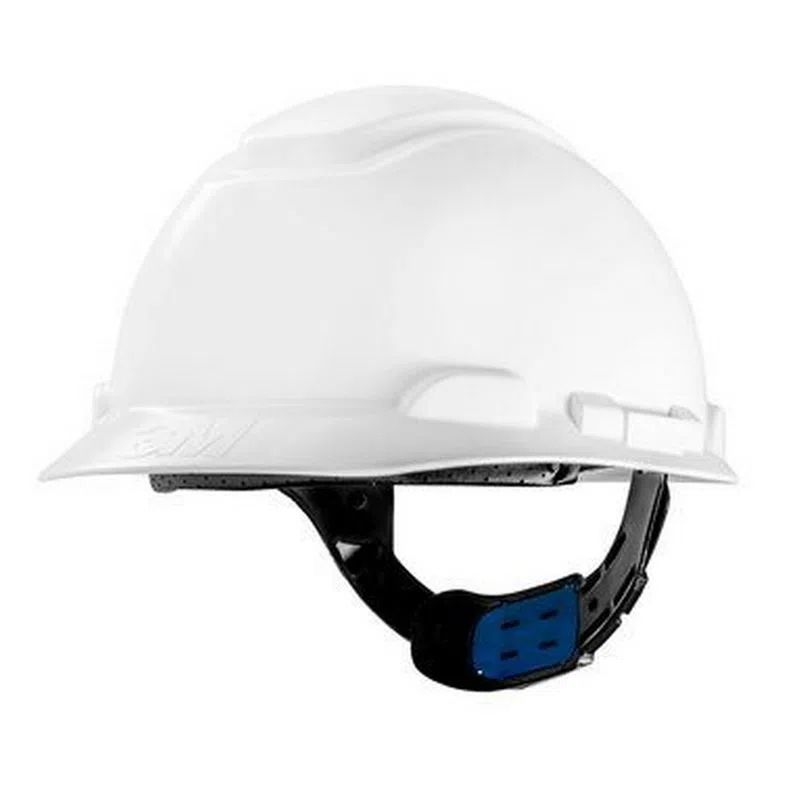 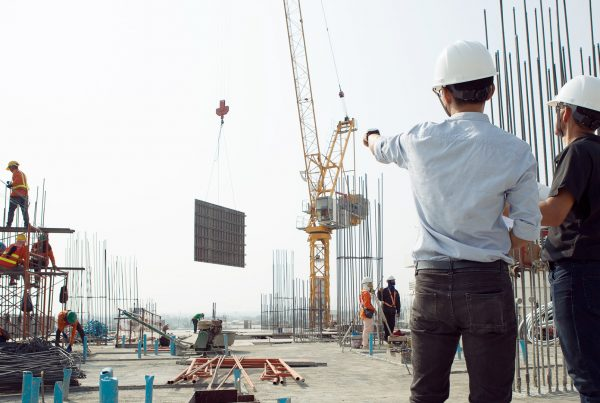 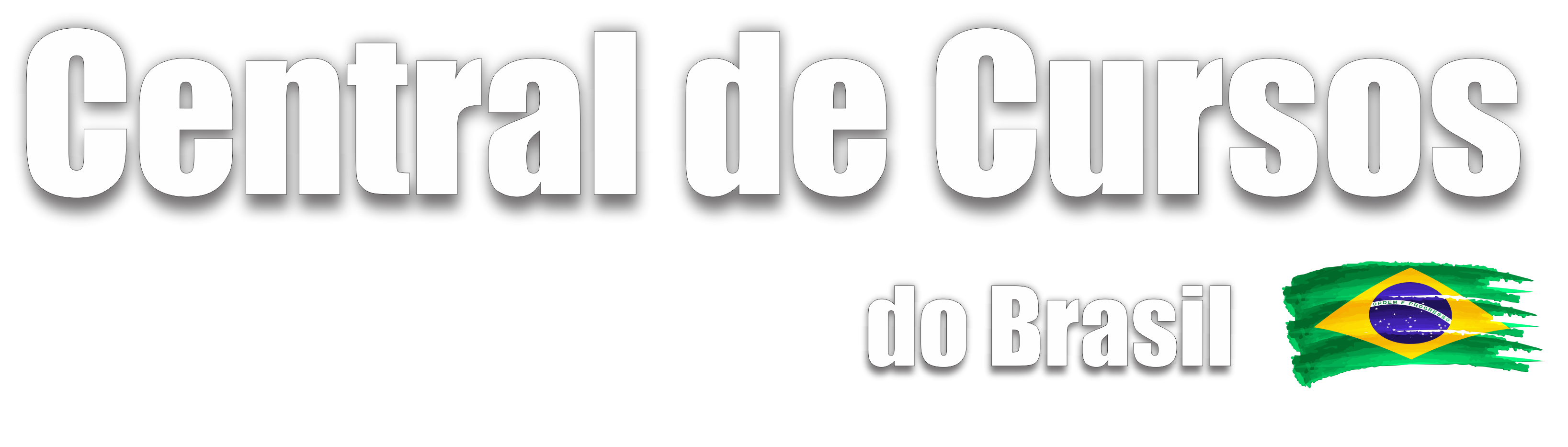 Proteção contra intempéries
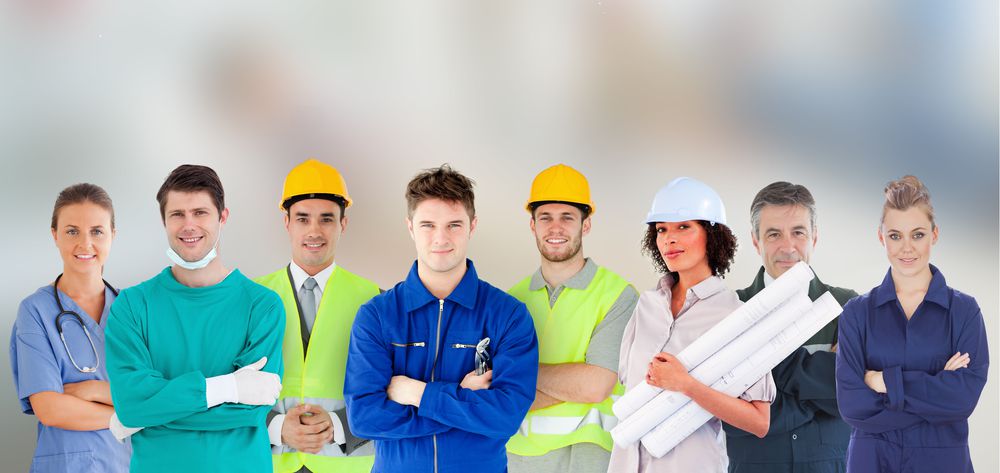 As partes externas, assim como aquelas que separam as unidades autônomas de uma edificação, devem observar as normas técnicas oficiais referentes a:
Resistência ao fogo;
Isolamento térmico;
Isolamento e condicionamento acústico;
Resistência estrutural e impermeabilidade.
Quando for o caso, pisos e paredes também precisam ser impermeabilizados e protegidos contra a umidade para evitar o surgimento de agentes patológicos capazes de prejudicar a saúde dos trabalhadores.
Por fim, os locais de trabalho devem contar com coberturas adequadas para proteger todos contra as chuvas. Além disso, o isolamento das edificações não pode ser excessivo nem insuficiente.
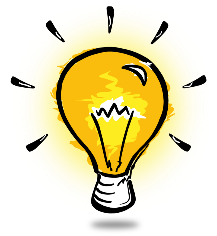 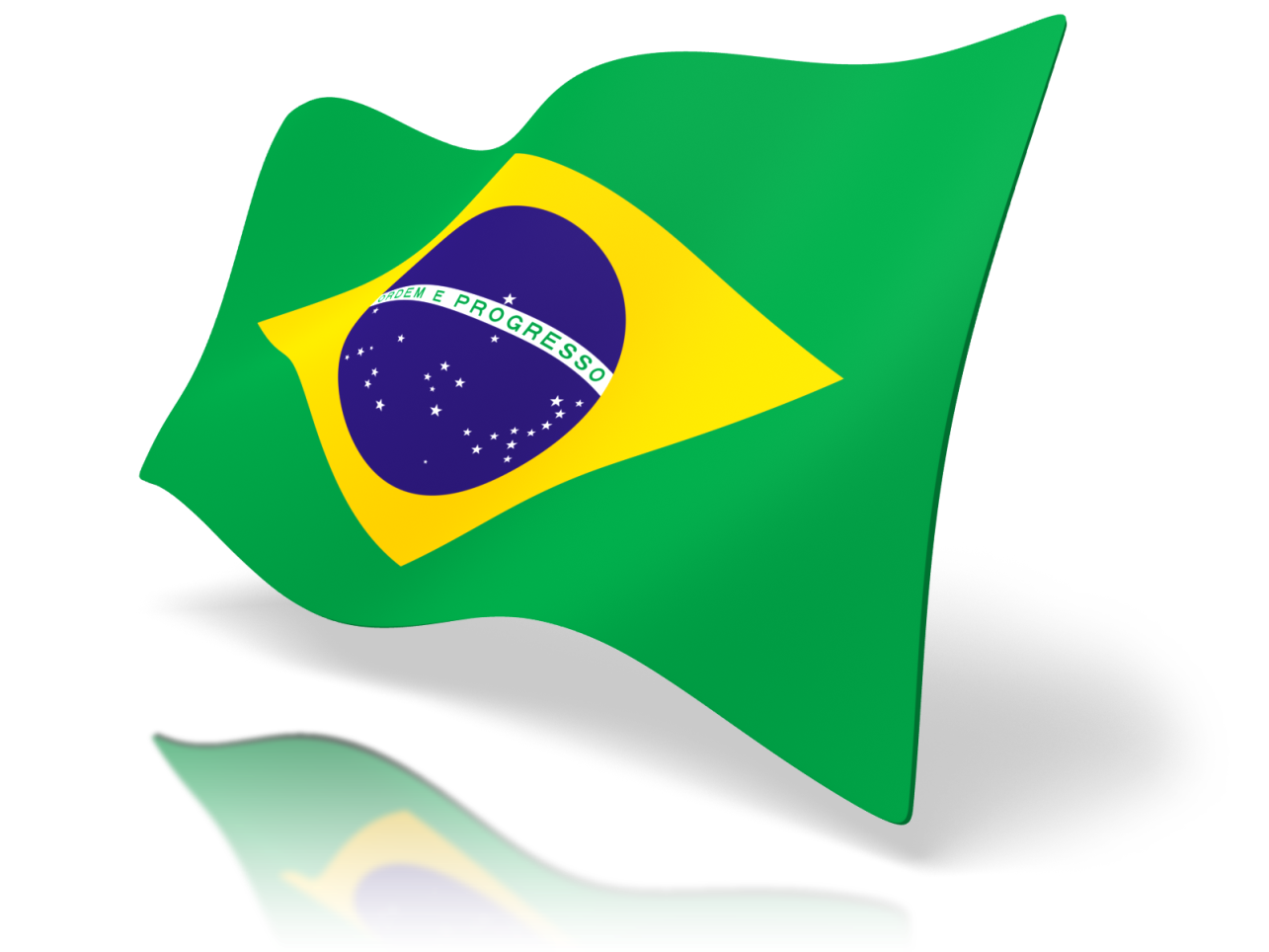 FALE CONOSCO
Central de Cursos
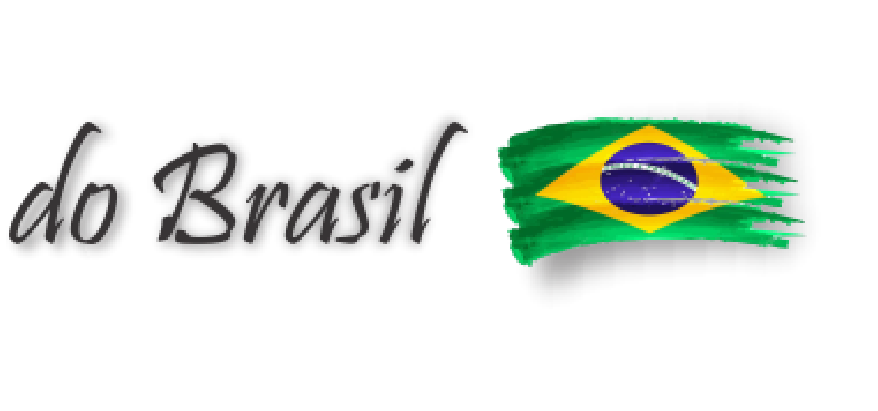 Av. Floriano Peixoto, 615 - Centro
CEP 38402-100 – Uberlândia/MG
contato@centraldecursosdobrasil.com.br